Maglev from Global to Local
Problem: Some islands around the world have frequent floods due to rising tides. Some homes are built on stilts, but those can only protect a house if the floodwaters don’t rise higher than the structure.
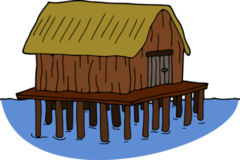 Lira Luis is an American architect from a frequently flooded island in the Philippines. She wanted to design a home that would always remain above the water level.
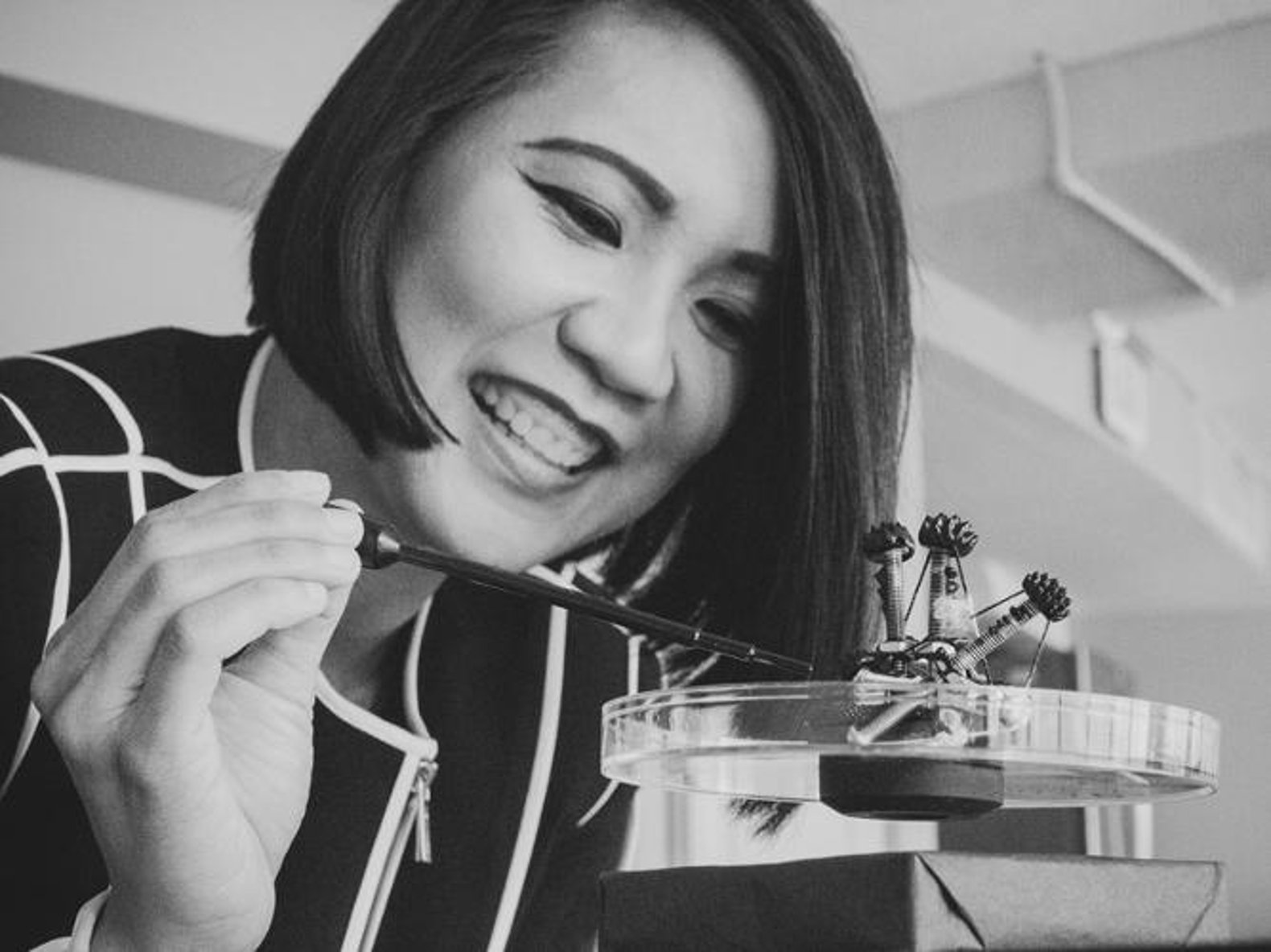 [Speaker Notes: Photo source: http://inhabitat.com/could-maglev-hovering-homes-be-the-answer-to-rising-sea-levels/]
Turn and Talk

How could we use what we know about magnets to solve this problem?
Lira Luis developed a concept for a maglev house that could help people stay in their hometowns in the Philippines.
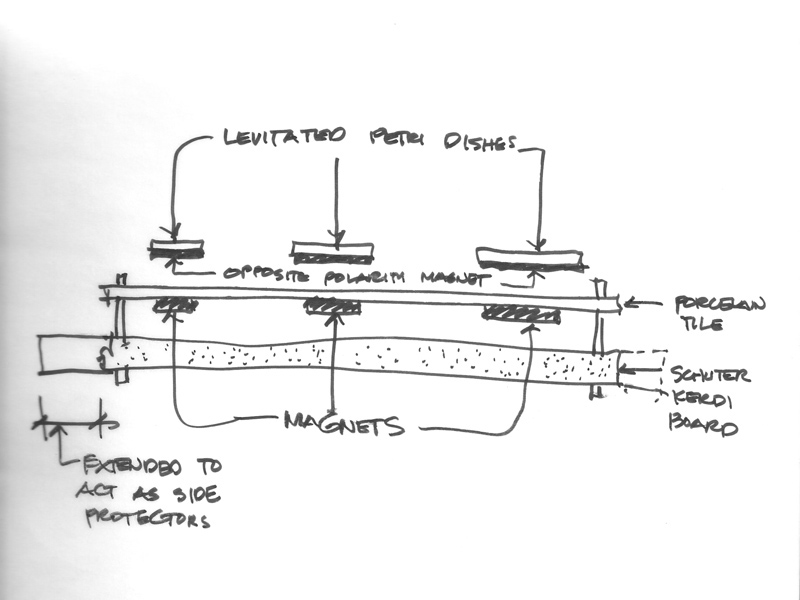 [Speaker Notes: Photo source: http://inhabitat.com/could-maglev-hovering-homes-be-the-answer-to-rising-sea-levels/]
She has built a tiny model of a levitating home and successfully made it levitate 1.5 inches off the ground.
Eventually, she wants to build a whole floating village!
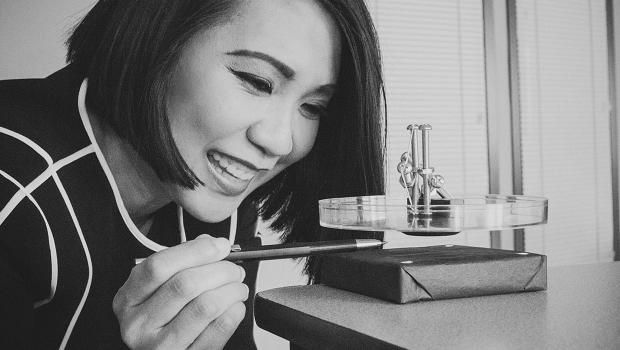 [Speaker Notes: Photo source: http://inhabitat.com/could-maglev-hovering-homes-be-the-answer-to-rising-sea-levels/]
Problem: Sometimes we have to wait a long time for elevators that only go up and down.
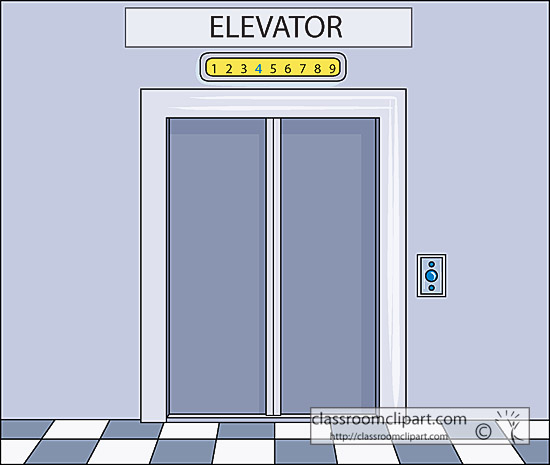 Turn and Talk

How could we use what we know about magnets to solve this problem?
Engineers in Germany plan to use maglev to make elevators that move up and down, and side to side.	With maglev, architects could create new buildings that have different heights, forms, and functions.
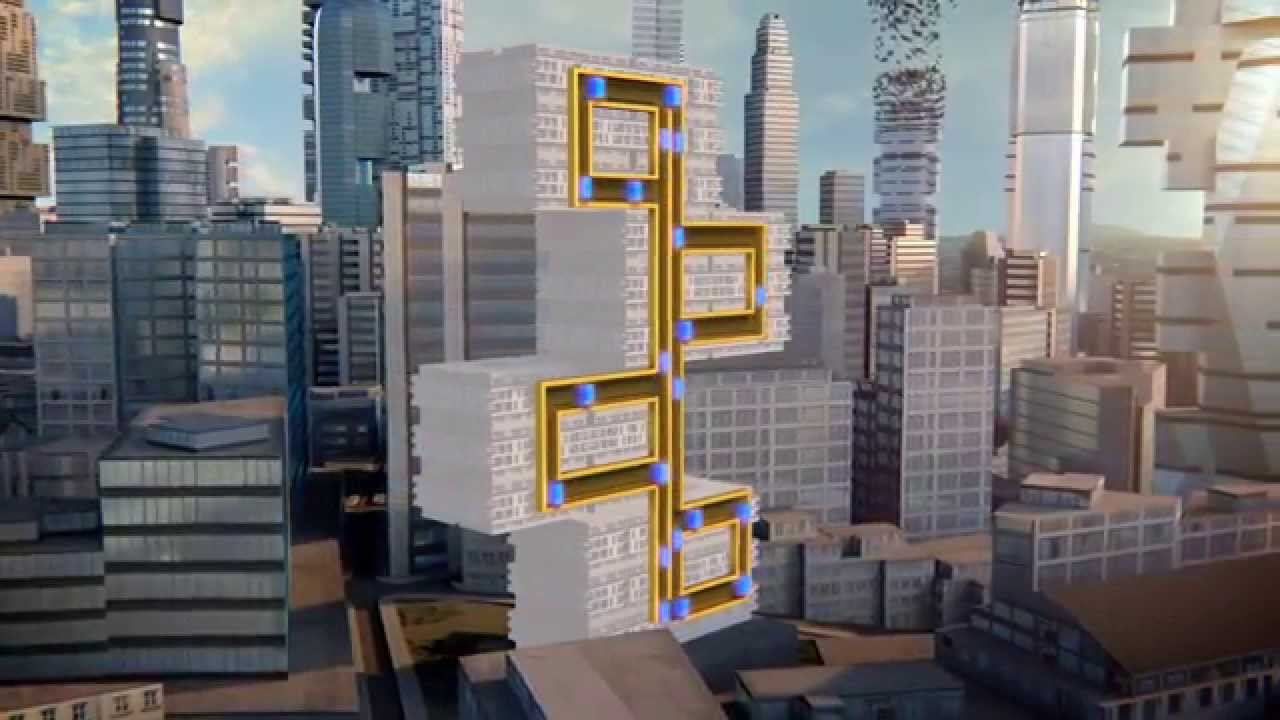 [Speaker Notes: Photo source: http://www.wsj.com/articles/thyssenkrupp-reimagines-the-elevator-as-a-hyperloop-for-buildings-1468875762]
Problem: Train engines run on diesel electricity (fossil fuels) to pull train cars.
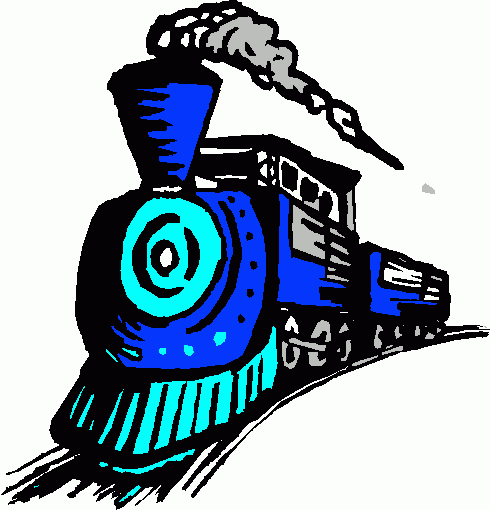 Turn and Talk

How could we use what we know about magnets to solve this problem?
Maglev trains reduce the workload by floating above the ground. The magnetic field created by electrified coils in the guide way walls and track propel the train.
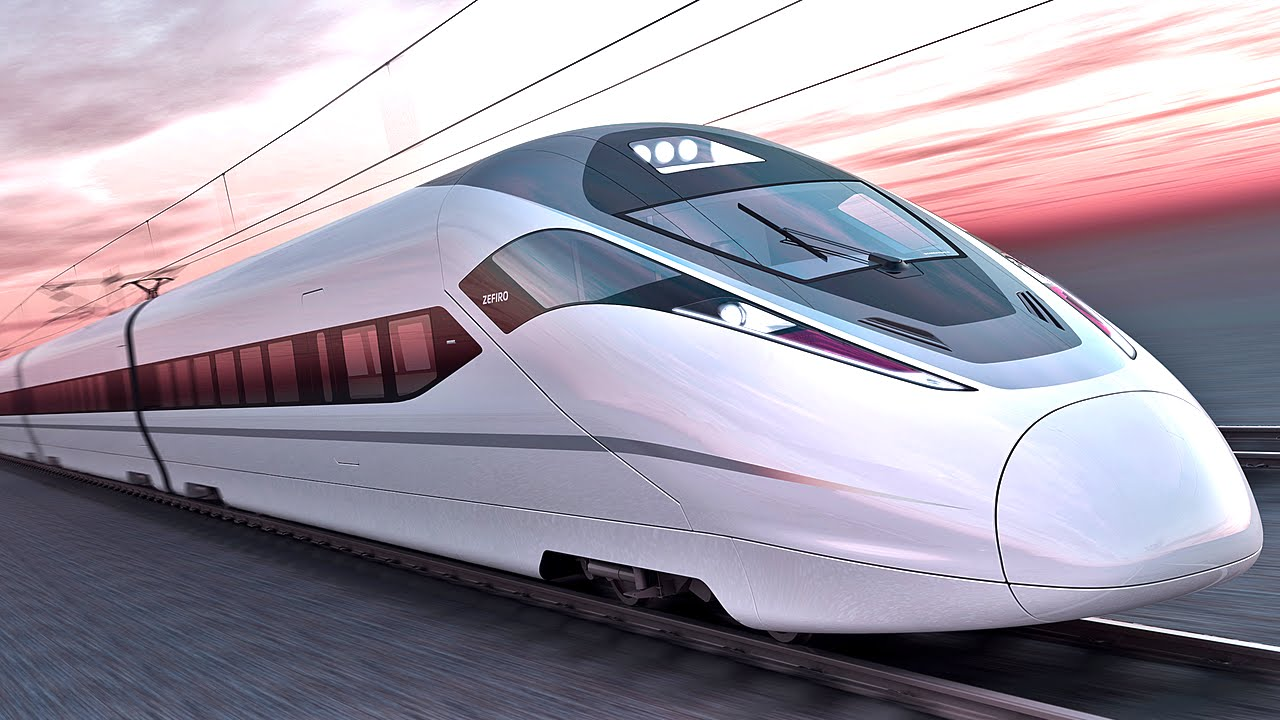 Today, there are maglev trains in Korea, Japan, and China.
Currently, the Shanghai Maglev Train is the fastest commercial train in operation and has a top speed of 270 mph.
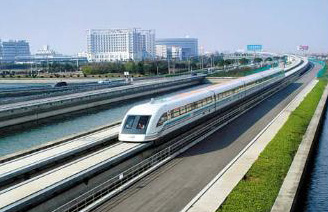 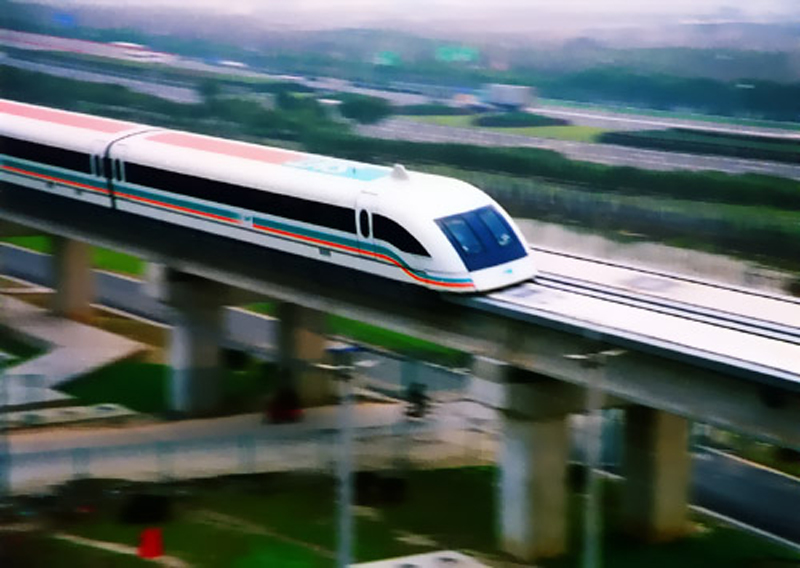 Maglev trains move without touching the ground. This reduces friction and allows high speeds.
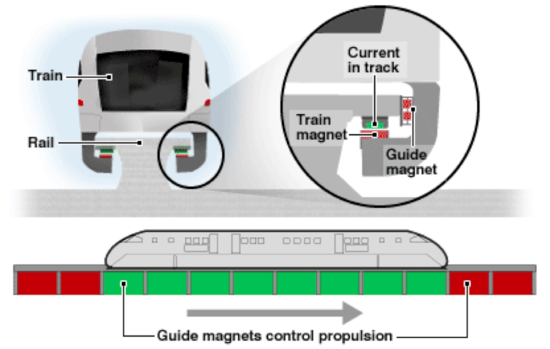 Let’s see a maglev train in action!
What problems have we observed in our city?
Air pollution from buses, cars, and taxis
Traffic
Long waits for elevators at home
Turn and Talk

How could we use what we know about magnets to solve these problems?